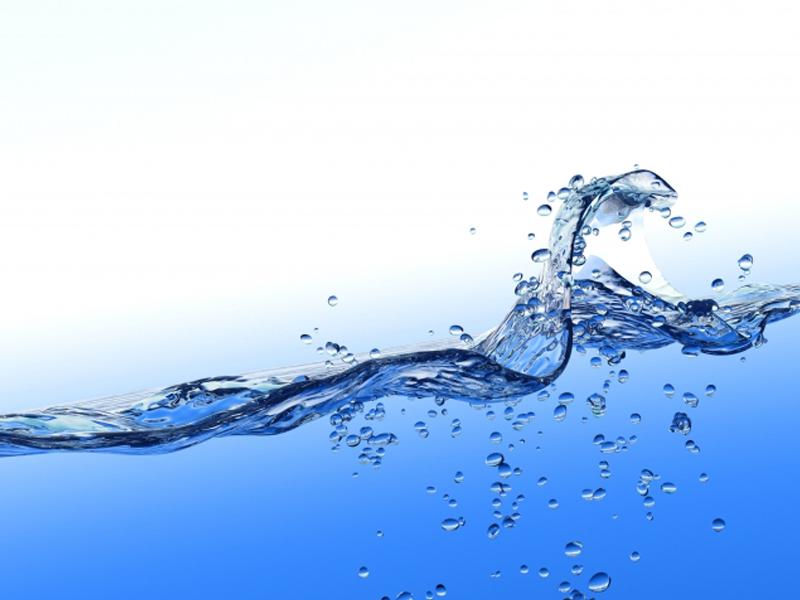 Вода.
Уникальная и неповторимая
ВОДА
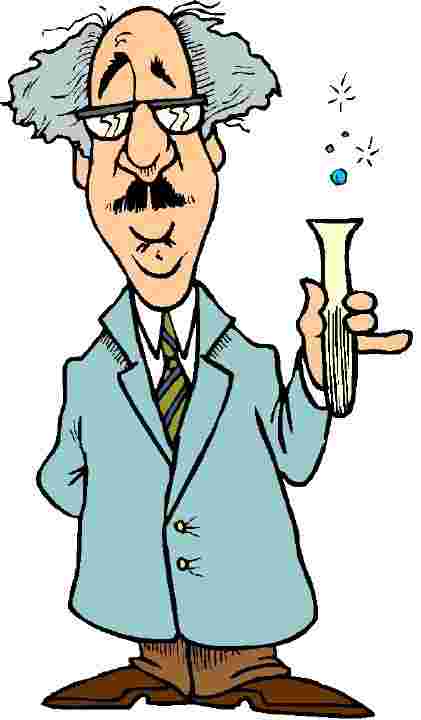 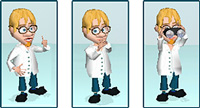 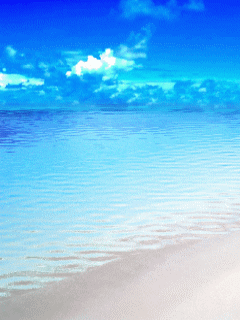 Вода, у тебя нет ни вкуса,
                        ни цвета, ни  запаха.
Тебя невозможно описать, 
тобой наслаждаются, не ведая, что ты 							такое!
Нельзя сказать, что ты необходима для  			жизни:   ты- сама жизнь.
Ты самое большое богатство на свете.

                  Антуан де Сент- Экзюпери
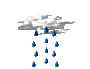 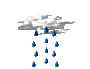 План урока
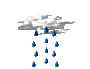 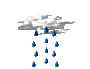 1. Физические свойства воды.
2. Химические свойства воды.
3. Эстетическое значение.. 
4. Экологические проблемы.
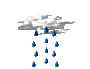 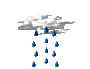 Какой только воды не бывает на свете!
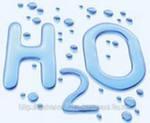 Есть вода морская и речная. Озерная и ключевая, Мёртвая и живая, Газированная и минеральная, Питьевая и индустриальная, Колодезная и водопроводная, Дождевая и болотная, Есть даже вода тяжёлая, А есть вода и весёлая, Солнечная, чудесная, Привозная и местная, Волшебная, талая, Большая и малая, Сточная, проточная, Чистая и грязная …
Ну, в общем, очень разная.
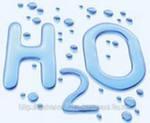 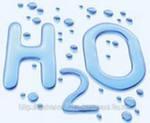 Физические свойства воды
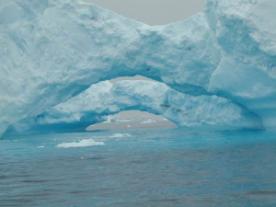 t зам=00С 
t кип=1000С
Агрегатные 
            состояния:
твердая, 
      жидкая,
           газообразная
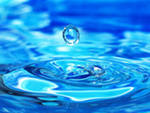 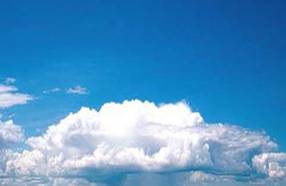 Знаете ли вы? 
Все знают, что у воды есть 3 агрегатных состояния: жидкое, твердое и газообразное. Однако ученые выделяют 5 различных состояний воды в жидком виде и 14 состояний в замерзшем виде.
Что будет, если взять замерзшую чистую воду и продолжить охлаждение? С водой произойдут чудесные превращения. При минус 120 градусах по Цельсию вода становится сверхвязкой или тягучей, а при температуре ниже минус 135 градусов она превращается в "стеклянную" воду. "Стеклянная" вода – это твердое вещество, в котором отсутствует кристаллическая структура, как в стекле.
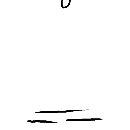 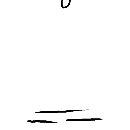 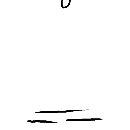 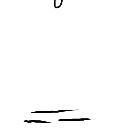 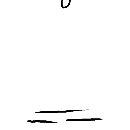 Знаете ли вы?
Какая вода быстрее превратится в лед: горячая или холодная?
 Если рассуждать логически, то, конечно, холодная. Ведь горячей нужно сначала остыть, а потом уже замерзнуть, а вот холодной остывать не нужно. Однако опыты показывают, что в лед быстрее превращается именно горячая вода.
Точного ответа на вопрос, почему все-таки горячая вода замерзает быстрее холодной, до сих пор не существует
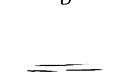 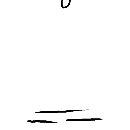 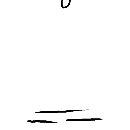 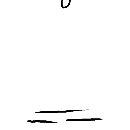 Аномальные свойства воды
Самая высокая теплоёмкость среди жидкостей
   	Самое большое  поверхностное 	натяжение после ртути
Расширение при замерзании
    Информационные свойства,
        память
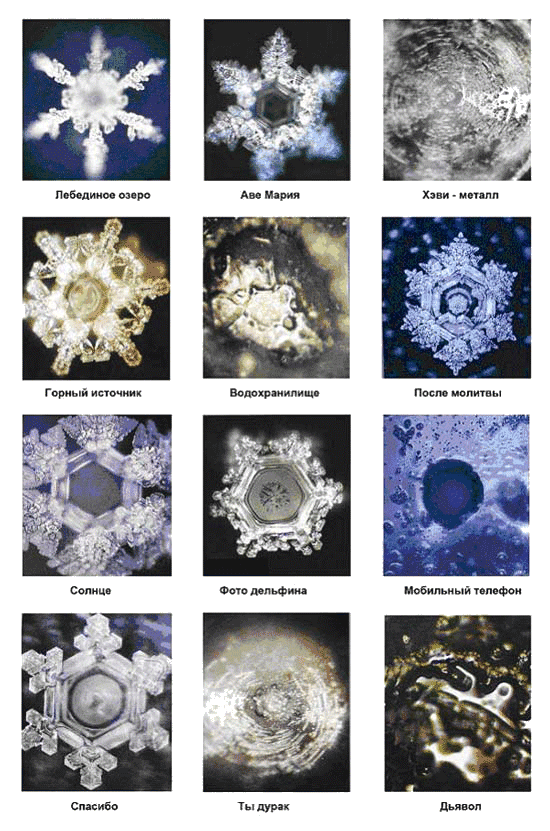 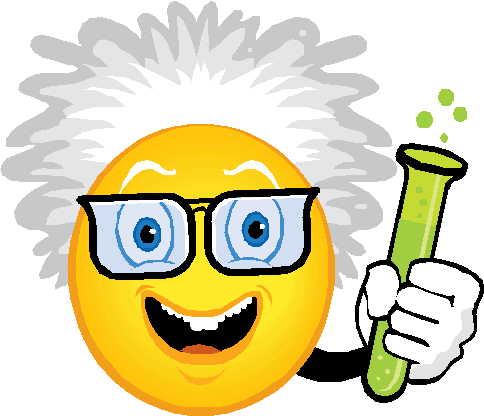 Химические     свойства        воды:
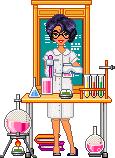 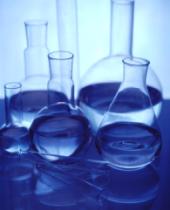 1.   Реакция разложения:                    
        2Н2О= 2Н2 + О2
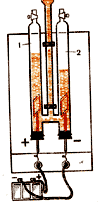 Prezentacii.com
2. Реакции соединения:
а)  основной оксид + вода = щелочь 
          Na2o+H2O=2NaOH

                 Оксид не каждый скоростью большой
                 Польстит воде в реакции ответной.
                 Но те, металл в которых щелочной, 
                 С ней реагируют вполне заметно.
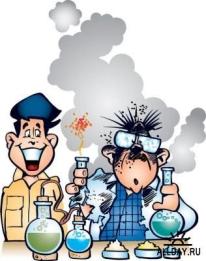 К оксиду кальция воды прилить-
 Вмиг в гидроксид случится                                            				превращение.
 Так мы «гашонку» можем получить,
 Ведь происходит извести гашение.
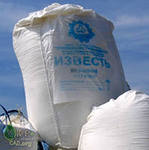 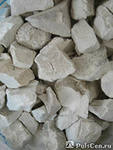 б) кислотный оксид + вода = кислота,
      Р2О5 + 3Н2О = 2Н3РО4;
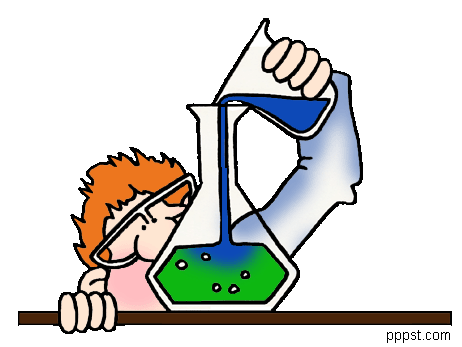 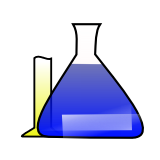 Нам так приятен летнею порой
Вкус кислый газированной водицы!
А обусловлен он, представьте, кислотой,
И знать реакцию вам пригодится.

               CO2+H2O=?
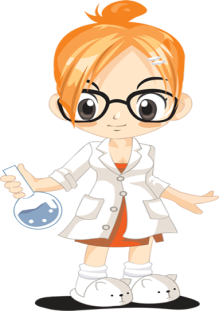 Есть влага в воздухе всегда.
И, к сожаленью, дальше что бывает?
С оксидом реагирует вода,
На землю дождь кислотный выпадает.

					SO2+H2O=?
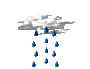 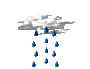 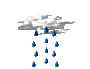 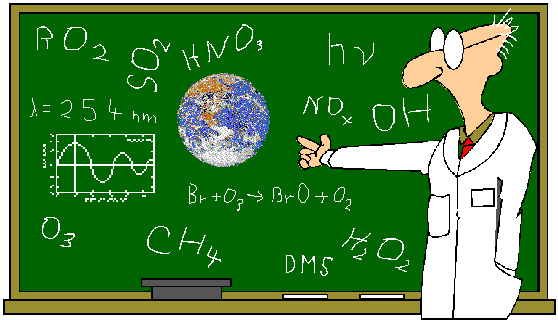 А дальше – больше: серы триоксидС водой в реакции – сгустились тучи,И снова кислота на нас летит!Но серная – она сернистой круче.       SO3+H2O=?
3. Реакция замещения:
2Na + 2H2O = 2NaOH + H2
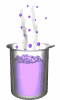 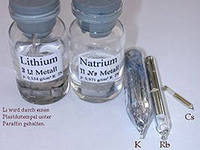 Кусочек натрия пинцетом взят.
Отметьте, что условия обычны.
Опустим в воду – тут же результат:
Пошла реакция, она экзотермична.
  Вмиг из воды наш щелочной металл
  Газ водород активно вытесняет,
  А тот, ликуя, что свободным стал, 
  Шипит и натрий по воде гоняет.
Кружит металл, как шаловливый пес,
Как будто за хвостом своим гоняясь,
Потерю электронов перенес,
С гидроксогруппой в щелочь превращаясь.
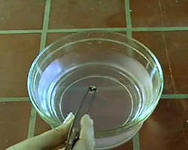 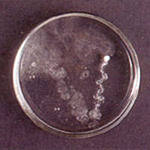 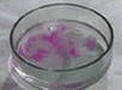 4. Реакция фотосинтеза:
6СО2 + 6Н2О = С6Н12О6 + 6О2
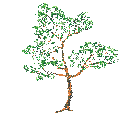 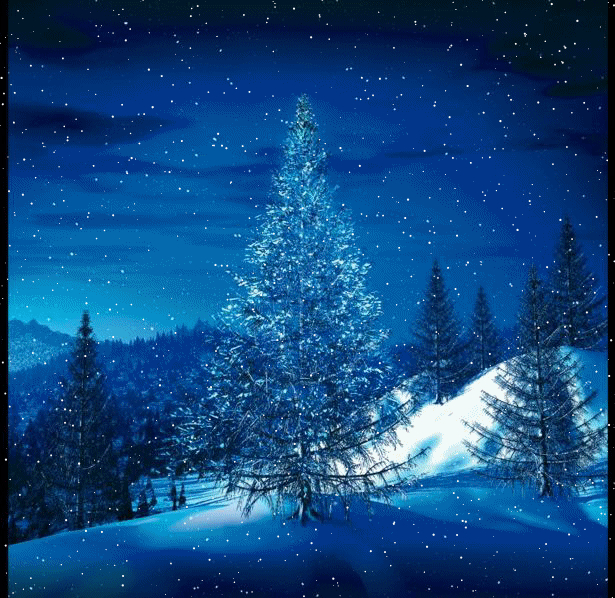 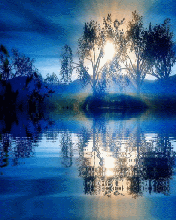 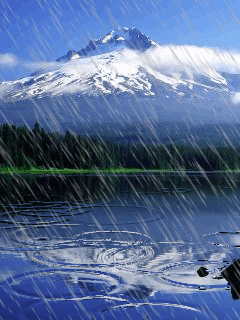